Zeta: Scheduling Interactive Services with Partial Execution
Yuxiong He, Sameh Elnikety, James Larus, Chenyu Yan
Microsoft Research and Microsoft Bing
Motivation
High utilization
Fewer servers $$
Fast Response
Good quality
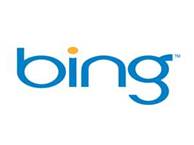 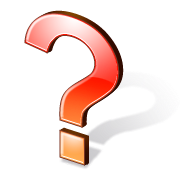 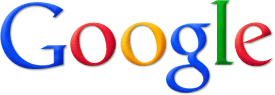 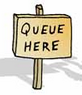 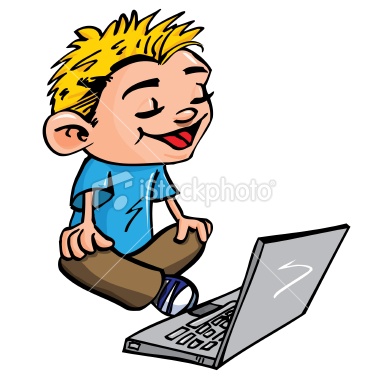 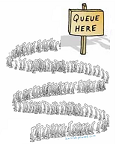 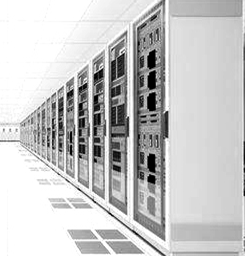 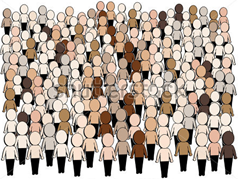 Improve system throughput while meeting response time and quality target for interactive services.
2
Contribution
Develop a new scheduling algorithm Zeta
Exploit partial execution and request deadline
Improve response quality and system throughput
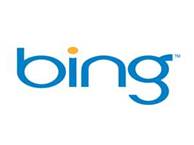 Zeta
Increase capacity 29%

Potentially save 22% servers
Original
3
3
Outline
Workload characteristics

Zeta scheduling algorithm

Evaluation
System implementation
Simulation
4
Workload Characteristics
(1) Deadline
(2) Partial execution
(3) Concave quality profile
5
Workload Characteristics
(1) Deadline
(2) Partial execution
(3) Concave quality profile
6
Workload Characteristics
(1) Deadline
(2) Partial execution
(3) Concave quality profile
7
Workload Characteristics
(1) Deadline
(2) Partial execution
(3) Concave quality profile
8
Concave Quality Profile of Bing Search
9
Scheduling Problem
Inputs
Queue of requests
Request deadline
Average service demand of requests
Unknown exact service demand of a request	

Output
Assign processing time to request R1

Objective : maximize total quality of all requests
R1
R3
R2
10
Zeta Scheduling
Key idea
Prevent long requests from starving short ones
Partially execute long requests if needed
R1
R3
R2
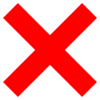 R1
R2
R3
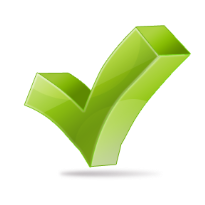 R1
R2
R3
11
Two Techniques of Zeta
Key Idea: Prevent long requests from starving short ones
(1) Equi-partitioning (EQ) at heavy load:
Allocate resource equally among requests
PEQ = T / Q
R1
R2
R3
R2
R3
Reserved
R1
T: available time for all requests
 Q: queue length for waiting requests
12
Problem of EQ at Light Load
Key Idea: Prevent long requests from starving short ones
(1) Equi-partitioning (EQ) at heavy load:
Allocate resource equally among requests
PEQ = T / Q
R1
R2
R2
Reserved
R1
T: available time for all requests
 Q: queue length for waiting requests
13
Two Techniques of Zeta
Key Idea: Prevent long requests from starving short ones
(2) Reservation (RESV) at light load: 
Reserve time for later requests in the queue based on average service demand
PRESV = T – (Q – 1) x D
R1
R2
R2
Reserved
R1
Assigned to R1
T: available time for all requests
 Q: queue length for waiting requests
 D: average service demand
14
Two Techniques of Zeta
Key Idea: Prevent long requests from starving short ones
(1) Equi-partitioning (EQ) at heavy load:
Allocate resource equally among requests
PEQ = T / Q
(2) Reservation (RESV) at light load: 
Reserve time for later requests in the queue based on mean service demand
PRESV = T – (Q – 1) x D

    How to select between RESV and EQ?
T: available time for all requests
 Q: queue length for waiting requests
 D: average service demand
15
Two Techniques of Zeta
Key Idea: Prevent long requests from starving short ones
(1) Equi-partitioning (EQ) at heavy load:
Allocate resource equally among requests
PEQ = T / Q
(2) Reservation (RESV) at light load: 
Reserve time for later requests in the queue based on mean service demand
PRESV = T – (Q – 1) x D

    Request processing time P = max(PRESV,PEQ)
T: available time for all requests
 Q: queue length for waiting requests
 D: average service demand
16
Zeta Scheduling Algorithm
Get request R at the front of the job queue

Assign processing time to request R
Compute PEQ , PRESV
Assign P = max(PEQ,PRESV) to Request R

Execute request R until it completes or used up P processing time
17
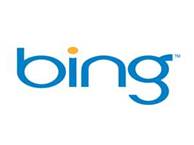 Background: Microsoft
Aggregator
Aggregators
Index Server
IS
IS
IS
IS
. . . . . .
Webpages
18
Implementation and Evaluation Setup
Implementation at index server
Original, FIFO/EDF
Terminate requests upon deadline or completion
Zeta 
Use Zeta scheduling to assign request processing time
~100 lines of code changes

Standard Bing testing cluster, ~800 servers
Query trace from production
19
1) Improve Average Response Quality
Zeta
Increase system capacity 29%

Potentially save 22% servers
610
Original
475
20
2) Reduce Response Quality Variance
Original
Zeta
21
3) Improve 95% Response Quality
Zeta
Original
22
Simulation
Sensitivity to quality profiles
Effective on various coarse-grain concave-like profiles.
23
Simulation
Sensitivity to quality profiles
Effective on various coarse-grain concave-like profiles.
Conclusion
Develop Zeta scheduling algorithm
Exploit workload characteristics
Deadline, partial execution, concave quality profile
Combine EQ and RESV techniques 
Improve response quality and throughput

Evaluation
System implementation
Bing search: increase throughput by 29%
Simulation
Effective on various concave-like quality profiles
25
Thank you! Questions?
26